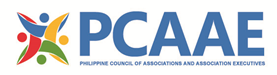 POSDCORB COORDINATING
By: Alberto D. Pena, PH.D

Associate Professor, Ret., University of Connecticut (USA)

Member of the Faculty, MDI, Illinois State University (USA)
POSDCORB-COORDINATING
In POSDCORB coordination is seen as the process of synchronizing the functions of various units of the organization towards the overall organizational objectives indicated in the operational plan. 
It is also incumbent of the part of the executive to synchronize the functions of his organization with functions of other organizations that have similar interest and whose operation have an effect to his organization.
POSDCORB-COORDINATING
Examples of the latter include executives of corporations under a conglomerate, ministers and other members of government cabinet, executives of corporate subsidiaries, Associations and NGOs belonging to a group with similar interest in serving their clients, and other similar groupings.
POSDCORB-COORDINATING
In this regard coordination is both internal and external. 
The internal coordination is when the executive synchronize the functions of his organization and when managers of different units of the same organization synchronize the functions of his unit with other units of the same organization.
POSDCORB-COORDINATING
The external coordination is when the executive of one organization synchronize the functions of his organization with outside organizations. 
The concept of coordination involves two processes, one is the coordination of various activities and the other is the coordination between positions of equal ranks.
POSDCORB-COORDINATING
Coordination is aptly indicated in the organizational chart. 
In reading the chart, the higher positions have a supervisory power over the lower positions directly connected to it. 
Positions in the same level of the chart are coordinative (not supervisory). 
In other words vertical relationship depicts supervision and horizontal relationship depicts coordination.
POSDCORB-COORDINATING
The process of coordination involving positions is between co-equals in the organizational arrangement.  
Coordination is not between superiors and subordinates connected through command responsibility.  
Coordination is between managers of almost equal rank and not bound by command responsibility and direct supervision.
POSDCORB-COORDINATING
Coordination also involves the synchronization of command and control structures of the organization. 
Many people believe that command is distinct from control while in fact they are not. 
The control structures are embedded in the chain of command and are indicated in various policies already established and various orders issued by executives.
POSDCORB-COORDINATING
The control structure has two layers that cannot be separated from each other. 
The first layer is knowledge of what is going on in the organization or unit. 
That knowledge is thru constant monitoring of the status of implementing the operational plan and the information gathered is reported to the executive.
By perusing through the information gathered the executive knows what is going on the organization. 
You cannot be in control unless you know what is going on.
POSDCORB-COORDINATING
The second layer is the making of control decisions. 
If there is a need for adjustment decisions or any decision for the smooth implementation of the plan, then the executive has to make a “control” decision. 
One cannot make an informed decision if the person is not in control. 
Again only persons of competent authority who the administrative power to commit resources can make a decision.
POSDCORB-COORDINATING
Another concept often mentioned in coordination is consultation which is the process of soliciting ideas, advice, and/or recommendation from other employees and professional consultants.
Consultation does not follow a rigid direction in the organizational chart. 
Holders of upper positions can consult with holders of lower positions and vice versa.
POSDCORB-COORDINATING
Consultation happens between superiors and subordinates and between employees of equal rank. 
Superiors who are clothed with administrative power of command normally do not coordinate with subordinates, they consult. 
Subordinates do not coordinate with their superiors, they may seek advice or consult.
POSDCORB-COORDINATING
Consultants are not under the supervisory power of the officials they serve.
They are bound by agreements and contracts. 
Consultants cannot enjoined the officials to follow their advice until their advice is incorporated in an informal or formal orders from superiors. 
You will notice that even resident consultants are normally connected to an official in the organization chart either horizontally or by dotted lines. 
There are also cases where a group of consultants are hired by organizations.
POSDCORB-COORDINATING
This group of consultants are hired to develop new procedures and/or improved existing ones.
In this case the recommendations from the consulting group is submitted to the executive for consideration and adoption.
It is up for the executive to adopt the recommendation and issue orders and directors for his subordinates to follow.
POSDCORB-COORDINATING
Collaboration is also often related to coordination. 
Collaboration results from coordination between employees of equal rank or from orders from superiors that units should collaborate with each other in performance of some critical task or newly assigned tasks. 
In this context collaboration is seen as part of synchronization of activities which is the focus of coordination.
POSDCORB-COORDINATING
Collaboration also happens between executives of different organizations exactly the same way as external collaboration. 
Many people believe that collaboration is just another name for coordination.
POSDCORB-COORDINATING
Teamwork is another concept often mentioned in collaboration. 
Teamwork is the process or technique to do the task assigned to a unit or projects participants 
to work together in a synchronized manner and each member is open to consultation with other team members. 
You are not a team player if you work alone without regards or understanding not only of the overall task but the tasks assigned to others.
POSDCORB-COORDINATING
In the spirit of teamwork the superior still retain his administrative leadership and supervisory power but most of the time, the superior apply the shared leadership style. 
In shared leadership the superiors would ask any team member to “lead” in matters where the person has better knowledge and skills to share with other members of the team.
POSDCORB-COORDINATING
Commands, orders, guidelines should be communicated clearly across the organizations especially to those immediately affected. 
Miscommunication of decisions made which are indicated in orders will result to confusion and chaos. 
In the spirit of coordination, that communications should be towards the “right direction”, a direction preferred by the executive in enjoining subordinates to implement the plan.
POSDCORB-COORDINATING
Pointing to the right direction involves guiding personnel behaviors towards that direction. 
This is more problematic. 
However, good performance needs skills and conducive behavior towards the job. 
We mentioned earlier that attitude, which is behavioral in nature, is an important variable in good performance.
POSDCORB-COORDINATING
In this context it is incumbent upon the executive to equip personnel with resources and skills in doing their job and also encourage personnel to adapt the right attitude towards the job. 
Failure to do so will result to difficulties in steering them into the “right direction”.
POSDCORB-COORDINATING
Performance management is an important component of coordination. 
Performance management is the process of continuously monitoring the level of performance of employees to check if the employees are performing as expected. 
If not, the process continues to determine the cause of under- performance such as lack of skills, lack of technology, lack of other resources needed. 
The analysis of performance will also result in determining if poor performances are caused by the attitude of the employee. Subsequently the needed behavioral intervention will be determined.
POSDCORB-COORDINATING
Many times the situation can be “cured” by simple patches, but in some case it needs more serious interventions beyond reminders and advices.
Needed skills can be supplied thru skills training, technology requirement can be purchased, other resources can be supplied up to budget constraints. 
Coordination would be difficult if there are performance gaps.
POSDCORB-COORDINATING
Policies and procedures are important instruments for coordination.
These are the guidelines for employees to follow in order to stay in the right path of expected performance. 
Without these guidelines the employees will go astray in different directions making coordination not only difficult but at time impossible. 
Policies and procedures significantly lessens the job of executives for continuous oversight.
POSDCORB-COORDINATING
The steering to the right direction is made easier since the bureaucratic machine can run almost automatically thru established policies and procedures. 
Coordination is aimed at avoiding pitfalls through synchronization of activities and avoidance of waste in the use of organizational resources cause by duplications of work.
POSDCORB-COORDINATING
An important focus of coordination is in the monitoring and control of the financial systems of the organization. The coordination of financial transactions and recording will identify points of accountability and contributes to transparency. 
Coordination is integrated and embedded in other portions of the POSDCORB.
POSDCORB-COORDINATING
The other managerial functions of planning, organizing, staffing, directing, reporting, and budgeting, needs coordination. 
The different portions of the POSDCORB are also integrated with each other but the thread that binds them together is coordination.